الوحدة الثالثة: "النباتاتُ الزهريّةُ"الفصل الثاني: "الجهازُ التكاثريُّ"
الدرس الثالث: البذور
سنتعرّفُ في هذا الدرسِ إلى:
أقسامِ البذرةِ.
أصنافِ البذورِ وفوائدِها.
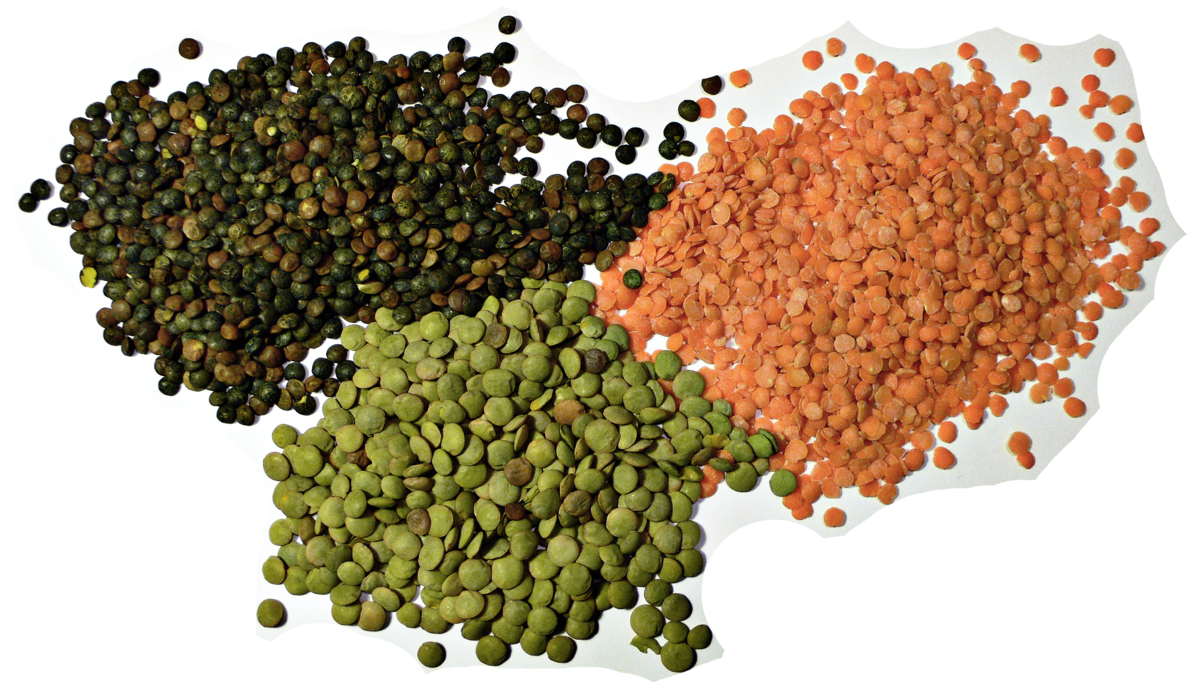 أقسامُ البذرةِ
غلافُ البذرةِ.
فلقةٌ تحوي مدّخراتٍ غذائيّةً.
رشيمٌ (جنينٌ نباتيٌّ) يستخدمُ المدّخراتِ الغذائيّةَ.
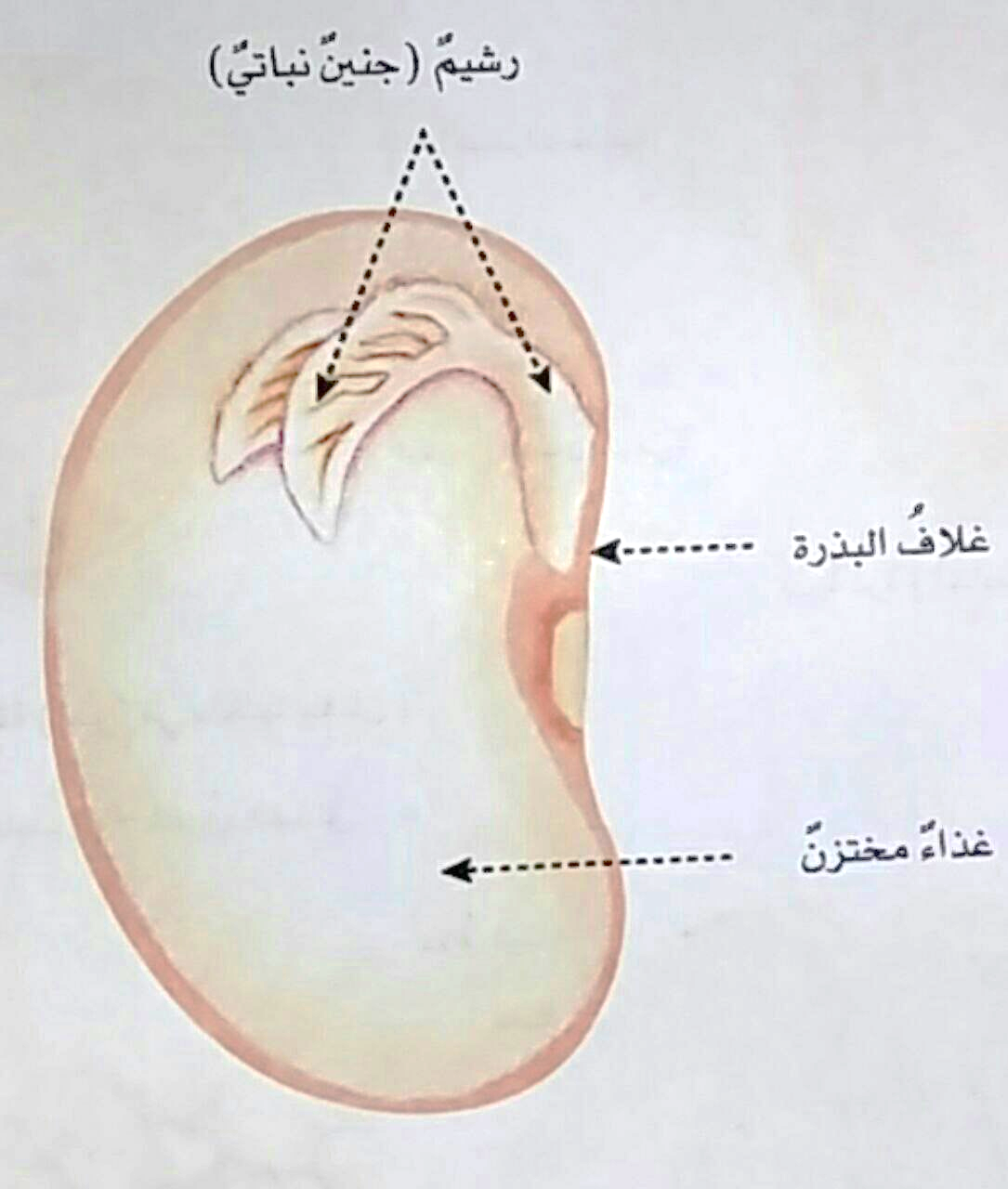 أصنافُ البذورِ
أُحادي الفلقةِ (بذورٌ في داخلِها فلقةٌ واحدةٌ).


ثنائيّةُ الفلقةِ (بذورٌ في داخلِها فلقتانِ).
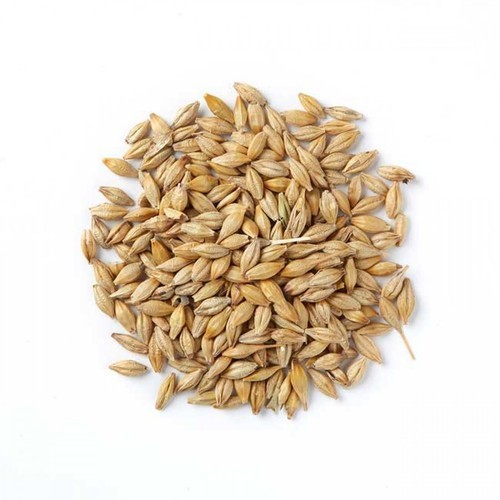 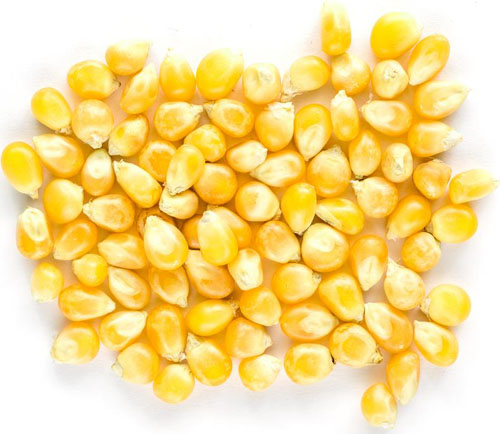 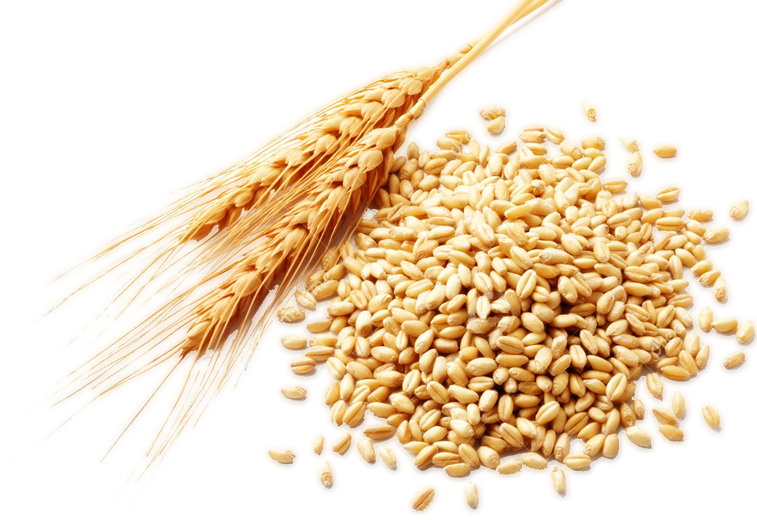 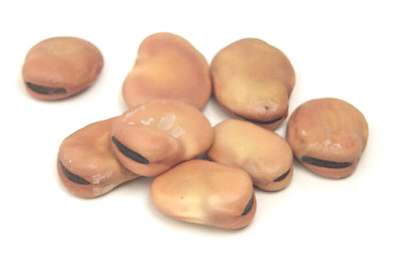 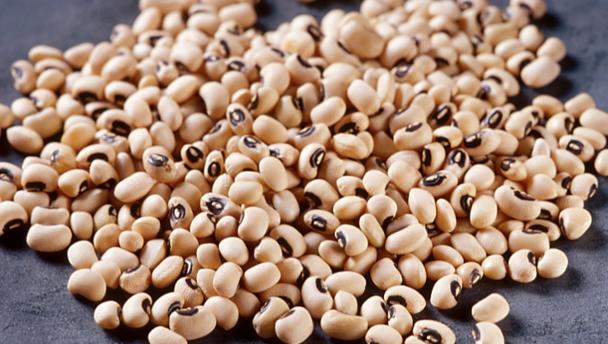 فوائدُ البذورِ
بذورٌ لها فوائدُ غذائيّةٌ (تُؤكَلُ نيّئةً أو مطبوخةً).
بذورٌ يُستخرَجُ منها الزيتُ مثلُ: الذّرةِ، دوارِ الشمسِ.
بذورٌ لها فوائدُ طبيّةُ مثلُ: الكمّونِ.